ПРЕПОДАВАНИЕ ЛАТИНСКОГО ЯЗЫКА В РАМКАХ КОНЦЕПЦИИ ПРОФИЛЬНОГО ОБРАЗОВАНИЯ
Автор: Л.М.Суслова 
учитель англ.яз.
МБОУ гимназия № 1
г.Североморск
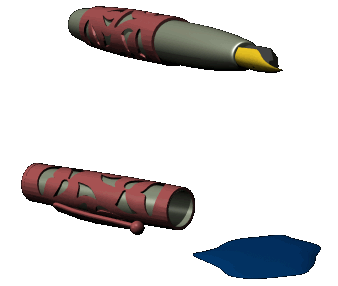 Медицина
Ветеринария
«ЛАТИНСКИЙ ЯЗЫК»
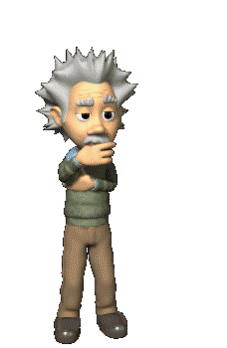 Фармакология
Цель курса «Латинский язык»:
1. Дать представление об универсальных   
     языковых явлениях
2. Ознакомить с основами морфологии и синтаксиса латинского языка.
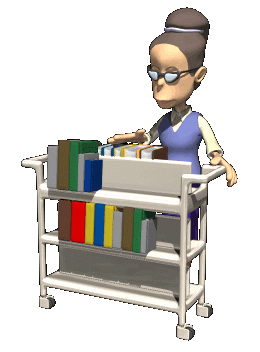 Практические задачи:
1. Формировать навыки работы со 
    справочным материалом
2. Обучать чтению и переводу лексических 
    единиц, словосочетаний и простых 
    предложений 
3. Ознакомить с латинскими крылатыми   
    выражениями.
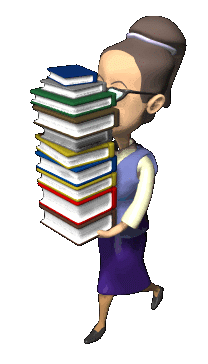 Воспитательная цель:
приобщение к общезначимым элементам древней культуры.
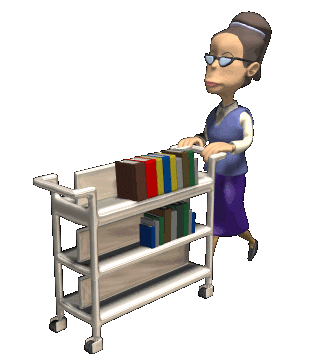 Алгоритм построения лекции:
тема на двух языках;
теория в тезисах;
выводы в рамочках Memorandum, Ergo, Specifica Verbi, N.B! 
Practicus. 

Учащимся предлагается Vocabularia для анализа и поиска нужных форм.
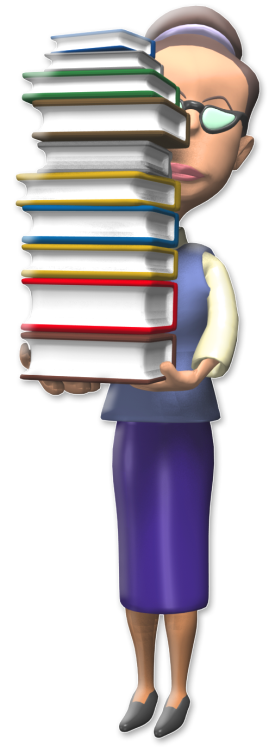 Особенности методики:
различие активного и пассивного знания языка;
отказ от традиционных классификаций и терминологий; организация морфологии по легко понимаемым и очевидным критериям; сокращение морфологических объяснений;
использование аналогий с русским языком;
объяснение используемой грамматической терминологии; 
расширение объяснений синтаксиса и методики перевода; расширение сопоставительной работы с языком и словарями.
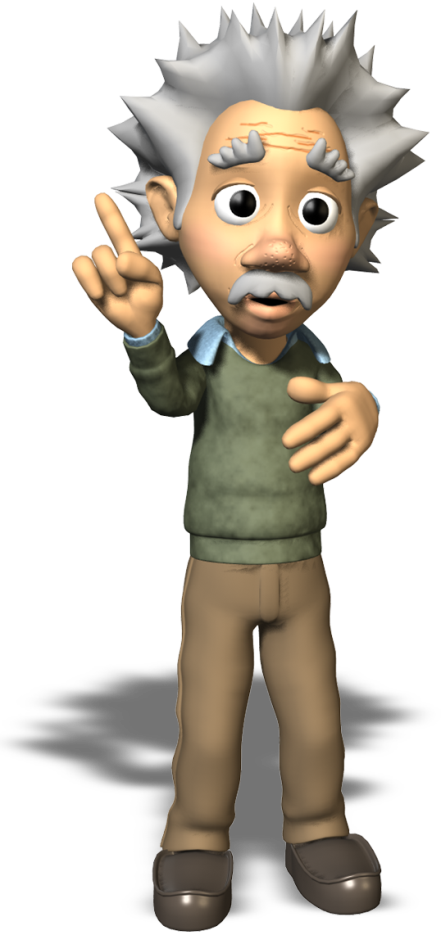 Теоретические и практические принципы
Поисковая деятельность учащихся
реализация профильных интересов
легкая адаптация в ВУЗе
овладение методом самопознания
осознанный выбор будущей профессии
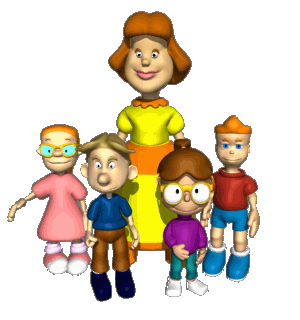 повышение самооценки